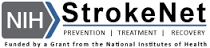 Coordinator Webinar and Round Table Discussion
May 23rd, 2018
Coordinator CallAnnouncements and Reminders
Next Coordinator Webinar :
Next Coordinator Call June 27th, 2018.
Joanna Vivalda and Diane Sparks to host the round table discussion.
Today’s Roundtable Hosts: Preethy Feit and Cheryl Grant.
To join Coordinator Webinars: https://nihstrokenet.adobeconnect.com/coordinator/ Please enter as a guest, then add your first and last name or email address. For Audio: Dial-In Number: (877) 621-0220 Passcode 434578.
    
Upcoming StrokeNet Meetings:                  
Plan Ahead:  Montreal World Stroke Conference,  October 16th, 2018.
NCC will reimburse for one night stay at $250.
Project UpdatesTELE-REHAB
Closed to Enrollment:
Study Updates:
    
 Study Project Managers:  Lucy Dodakian, MA, OTR/L
			   Judith Spilker, RN, BSN

 Study Investigator:	  Steve Cramer, MD

Data Manager:                   Kavita Patel
Project Updatesi-DEF
Closed to Enrollment:
Study Updates:
    
 Study Project Manager:  Jessica Griffin
     
 Study Investigator:  Magdy Selim, MD
Project Updates DEFUSE 3
Closed to Enrollment:
Study Updates:
    
 Study Project Manager: Stephanie Kemp, BS
			    Janice Carrozzella, MSN, CNP, RT(R), CCRA 
     
 Study Investigator:  Greg Albers, MD
 Data Manager:  Jessica Griffin
Project UpdatesCREST 2
Study Updates:
    
Study Project Manager:  Mary Longbottom, CCRP, CREST     Director for Data Quality 
     
 Study Investigator:  Tom Brott, MD
Project UpdatesARCADIA
Study Updates:
    
 Study Project Manager:  Irene Ewing, RN, BSN
     
 Study Investigator:  Hooman Kamel, MD; 
		         Mitch Elkind, MD
Data Manager:   Faria Khattak and Holly Pierce
Project UpdatesSleep Smart / MOST
Most:
 Lead Trial Coordinator:  S. Iris Deeds, CCRP
 NCC Project Manager: Teresa Murrell-Bohn, RN, CCRC

Sleep Smart: 
 Project Manager: Kayla Gosselin
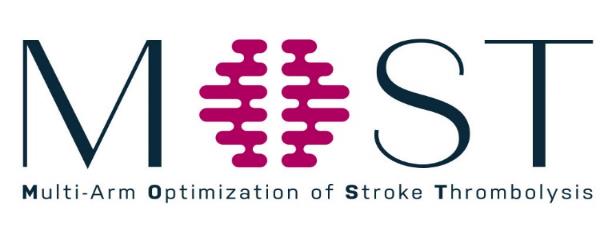 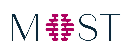 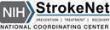 Study Team
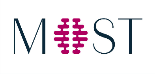 Principal Investigators
(Lead) Opeolu Adeoye, MD, MS, University of Cincinnati
Andrew Barreto, MD, MS, University of Texas-Houston
Jim Grotta, MD, Memorial Hermann Hospital-Texas Medical Center,   
Houston
Joe Broderick, MD, University of Cincinnati
Colin Derdeyn, University of Iowa
University of Cincinnati Clinical Coordinating Center
S. Iris Deeds, CCRP – Lead Trial Coordinator
NIH StrokeNet National Coordinating Center
Teresa Murrell-Bohn, RN, CCRC – NCC MOST Project Manager
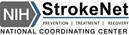 Study Outline
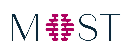 Multi-arm, adaptive, blinded, randomized controlled Phase 3 clinical trial
3 treatment arms for adjunctive-thrombolysis
110 sites nationwide
1,200 subjects enrolled
Enrollment over 4 years
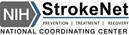 Background
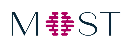 IV rt-PA alone opens ~50% of occluded arteries; 14-34% reocclude leading to worse outcomes

50% of rt-PA treated ischemic stroke patients are disabled at three months

Adjunctive IV antithrombotic medications may augment rt-PA thrombolysis and reperfusion
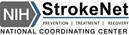 Adjunctive Treatments to rt-PA
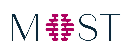 Medications (Study Drug)
Argatroban - Thrombin inhibitor 
Eptifibatide - Platelet inhibition
Both medications were previously combined with rt-PA in    SPOTRIAS projects
Six Phase 2 trials completed (CLEAR and ARTSS Trials)

The best available evidence for adjunctive medications that combined with rt-PA may: 
Augment thrombolysis
Prevent re-occlusion 
Result in improved outcomes over standard IV rt-PA
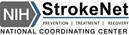 Study Aim and Primary Endpoints
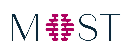 Study Aim: Confirm safety and establish efficacy of IV rt-PA plus IV argatroban OR IV rt-PA plus IV eptifibatide over standard IV rt-PA alone for acute ischemic stroke

Primary Efficacy Endpoint: 90-day functional outcome as measured by the mRS translated into utilities

Primary Safety Endpoint: sICH rate (overall and ET-specific)
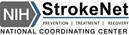 Inclusion and Exclusion
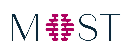 Inclusion Criteria
1. Acute ischemic stroke patients
2. Treated with 0.9mg/kg IV rt-PA within 3 hours of stroke onset or time last known well
3. Age ≥ 18
4. NIHSS score ≥ 6 prior to IV rt-PA
5. Able to receive assigned study drug within 60 minutes of initiation of IV rt-PA
Exclusion Criteria:
1. Known allergy or hypersensitivity to argatroban or eptifibatide
2. Previous stroke in the past 90 days
3. Previous intracranial hemorrhage, neoplasm, subarachnoid hemorrhage, or arterial venous malformation
4. Clinical presentation suggested a subarachnoid hemorrhage, even if initial CT scan was  normal
5. Surgery or biopsy of parenchymal organ in the past 30 days
6. Trauma with internal injuries or ulcerative wounds in the past 30 days
7. Severe head trauma in the past 90 days
8. Systolic blood pressure >180mmHg post-IV rt-PA
9. Diastolic blood pressure >105mmHg post-IV rt-PA
10. Serious systemic hemorrhage in the past 30 days
11. Known hereditary or acquired hemorrhagic diathesis, coagulation factor deficiency, or oral anticoagulant therapy with INR >1.5
12. Positive urine pregnancy test for women of child bearing potential
13. Glucose <50 or >400 mg/dl
14. Platelets <100,000/mm3
15. Hematocrit <25 %
16. Elevated PTT above laboratory upper limit of normal
17. Creatinine > 4 mg/dl
18. Ongoing renal dialysis, regardless of creatinine
19. Received Low Molecular Weight heparins (such as Dalteparin, Enoxaparin, Tinzaparin) in full dose within the previous 24 hours
20. Abnormal PTT within 48 hours prior to randomization after receiving heparin or a direct thrombin inhibitor (such as bivalirudin, argatroban, dabigatran or lepirudin)
21. Received Factor Xa inhibitors (such as Fondaparinaux, apixaban or rivaroxaban) within the past 48 hours
22. Received glycoprotein IIb/IIIa inhibitors within the past 14 days
23. Pre-existing neurological or psychiatric disease which confounded the neurological or functional evaluations e.g., baseline modified Rankin score >3
24. Other serious, advanced, or terminal illness or any other condition that the investigator felt would pose a significant hazard to the patient if rt-PA, eptifibatide or argatroban therapy was initiated
a. Example:  known cirrhosis or clinically significant hepatic disease
25. Current participation in another research drug treatment protocol - Subjects could not start another experimental agent until after 90 days
26. Informed consent from the patient or the legally authorized representative was not or could not be obtained
27. High density lesion consistent with hemorrhage of any degree
28. Large (more than 1/3 of the middle cerebral artery) regions of clear hypodensity on the baseline CT Scan - Sulcal effacement and/or loss of grey-white differentiation alone are not contraindications for treatment
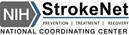 Study Arms
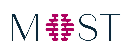 3 Study Arms:

argatroban (100µg/kg bolus and a 12-hour infusion at 
     3µg/kg/min)
eptifibatide (135µg/kg bolus and a 2-hour infusion at  
     0.75µg/kg/min)
Placebo

Administration of Study Drug:

Bolus, 2-hour infusion, 10-hour infusion
Bolus administered within 1 hour of rt-PA administration
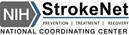 Protocol Flow
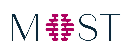 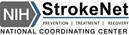 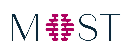 Follow-up
24 hours (+ 12 hours)
NIHSS
AE assessment
CT/MRI (SOC)

Day 3/Discharge (+ 24 hours)
AE assessment
Day 30 (+ 7 days)
mRS
AE assessment (SAEs only)

Day 90 (+ 14 days)
mRS
EQ-5D
AE assessment (SAEs only)
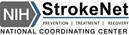 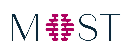 Next Steps
Notice of Award pending
Study Drug
Stability Testing in progress
Manufacturing of study drug for kit assembly
Site Selection (hope to finalize real soon)
Start Up (Contracts and CIRB submissions/approvals)
Anticipate First Patient In 6-months after NoA

			Stay Tuned for more…
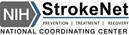 NCC/NINDS Updates
(Forum for CC to communicate to coordinators information on reminders, common questions/issues, changes, suggestions, best practices, upcoming meetings, and for coordinators to ask questions):
NCC Staff Members:
Joe Broderick, PI			
Jamey Frasure, Co-Director	Judith Spilker, Co-Director	
Sue Roll, CIRB Liaison		Keeley Hendrix, CIRB
Diane Sparks, Contracts		Jeanne Sester, Training Coordinator
Mary Ann Harty, Finances	Rose Beckmann, Administration
Joanna Vivalda, NINDS		Scott Janis, NINDS
Project UpdatesRecognized NIH Trials
That remain open to enrollments:

Study Updates:
    
SHINE
 Project Manager: Heather Haughey
Data Management Center Updates
(Forum for MUSC to communicate to coordinators information on reminders, common mistakes, changes, suggestions, best practices and for coordinators to ask questions):

WebDCU/MUSC Team: 
Yuko Palesch, PI			Wenle Zhao, PI
Catherine Dillon, Operations Mgr.	Jessica Griffin, Project Mgr.
CIRB Updates
CIRB Team Members:  

Sue Roll, CIRB Liaison
Keeley Hendrix CIRB Coordinator
Jo Ann Behrle CIRB HPA
Roundtable Discussion
Today’s Roundtable Discussion:

RCC Managers and Site Survey Results

 Today’s Host:

Preethy Feit:   Program Manager 
                          Stroke National Capital Area Network for              		             Research (SCANR)MedStar Health Research Institute.
Cheryl Grant: NIH StrokeNet RCC Manager
                          Medical University of South Carolina
StrokeNet RCC Manager Survey Results 5.23.18
Note: This survey was created by the Network Managers Planning Committee for NM/SC use for feedback purposes. None of the questions or content was constructed or requested by NINDS, the NCC, or NDMC. Aggregate results will, however, be shared with all.
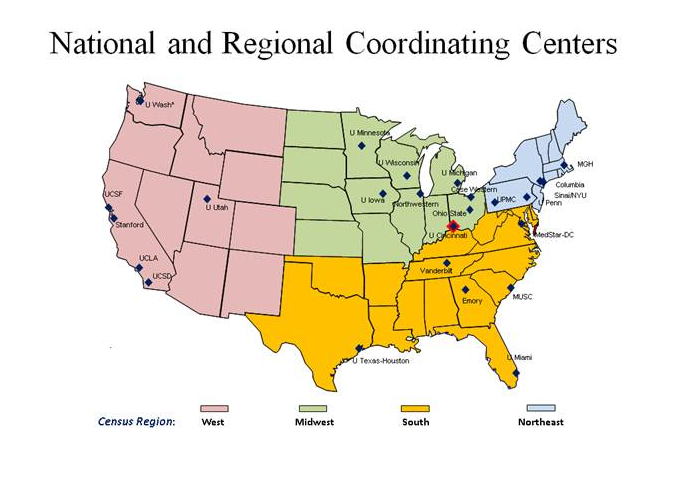 SS vs CPS-what’s the difference?
Clinical Performance Site (CPS)
	-an institution that is not legally affiliated with the awarded RCC
	-has agreed with the RCC to serve as a clinical trial performing sites 
	 for StrokeNet affiliated studies.
	-does not have a master trial agreement with NCC to participate in 
	 StrokeNet trials/activities but functions under the direct leadership 
	 of the RCC

Satellite Site (SS)  
	-an institution that is not legally affiliated with the awarded RCC
	-named by an RCC as a branch of its regional network
	-may or may not be a performance site for a clinical trial for StrokeNet
 	 affiliated studies
	-has executed a master trial agreement with the NCC to participate in
	 StrokeNet trials/activities.
How many total Satellite Sites(SS)/ Clinical Performance Sites(CPS) are within your RCC (including your hub)?
7
8
10
Out of 25 RCCs
Do you have direct communication with your SS/CPS?
100% = YES
What is your style of communication with SS/CPS?
(23, 92%)
(25, 100%)
(13, 52%)
(8, 32%)
(3,12%)
Is your communication mostly regarding (more than one can apply)…
23 - Study Feasibility Surveys
20 - Study Startup
21 - Distribution of information from RCC
18 - PTAs/MTA/Budget/Contract
18 - Regulatory Requirements
18 - CIRB issues
19 - Updates for Quarterly/Annual Reports
15 - Recruitment and Retention Efforts
72.0%
72.0%
72.0%
80.0%
60.0%
76.0%
84.0%
92.0%
What site specific communication tools with SS/CPS are you currently using?
Email, Phone Calls, Teleconference
Newsletters, Monthly updates
Performance metrics tables/excel spreadsheet
Setup specific email for StrokeNet
In-person meetings
Monthly distribution of StrokeNet dashboard
Feasibility/selection survey completion
Working dinner meetings (bi-annual)
Site visits
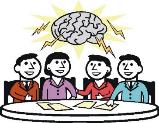 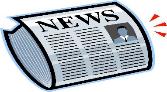 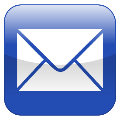 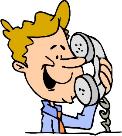 Does your RCC have SOP’s?
Yes (22)
No (2)
24 responses
Have your SOPs been shared with your SS/CPS?
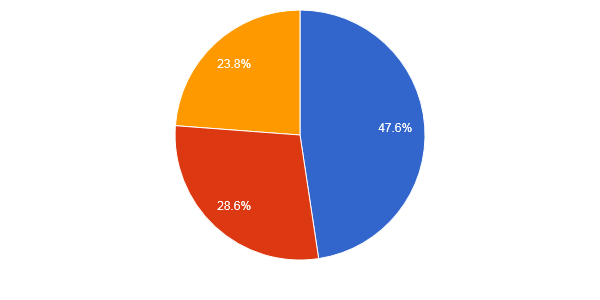 Yes (2)
No (6)
Not Sure (5)
21 responses
Do you conduct “monitoring” visits at your SS/CPS?
(3, 12.5%)
(16, 66.7%)
(4, 16.7%)
this is my role
(1, 4.2%)
SS makes this
difficult
Rate the amount of support/involvement you receive from your RCC PI:
0 - None (0.0%)			3 - Above Average (12.0%)
1 - A little (4.0%)			5 - Excellent (20.0%) 
5 - Average (20.0%)			11- Outstanding (44.0%)
What information do SS/CPS need from you ?(sample RCC responses)
Regulatory Issues/cIRB guidelines
WebDCU enrollment plan
Best practices for recruitment
Network/RCC SOPs
Research training
Study initiation assistance
Other study specific checklists
Feasibility surveys
Information on upcoming trials
Educational opportunities in RCC/Career development through StrokeNet
Study specific budget/contracting assistance
Specific Highlighted RCC Manager Feedback
Mentorship of managers across RCCs/ Additional RCC manager training:
“It would be great to have a tool for experienced managers/coordinators to help for new incoming staff” 
“I am somewhat new to my role and I would appreciate clearer guidelines on optimal frequency of communication and ways I can be more involved with the SS/CPS.” 
“I think more concrete guidelines would be helpful.”
“Creation of 'StrokeNet Certification' for Project Managers and Study Coordinators”

Communication on feasibility surveys:
“Keeping RCCs up to date with approximate expected dates for upcoming surveys and other requirements is extremely helpful in planning for dedicating time for prompt completion”

Streamlined defined processes for new trial submission

Streamlining study start up (advice and suggestions):
When adding a new site, “there should be a conference call for MTA with key members at site including coordinator and RCC manager to smooth over process.”
“Include all sites from a RCC in one cohort”
“Perhaps have fewer cohorts for next study as some of my satellite sites were ready for startup process but had to wait several months to receive startup documents.”
THANK YOU for your participation and hard work!!
StrokeNet Site Engagement Survey Results 5.23.18
Note: This survey was created by the Network Managers Planning Committee for NM/SC use for feedback purposes. None of the questions or content was constructed or requested by NINDS, the NCC, or NDMC. Aggregate results will, however, be shared with all.
Has participation in StrokeNet helped your stroke research infrastructure at your facility?
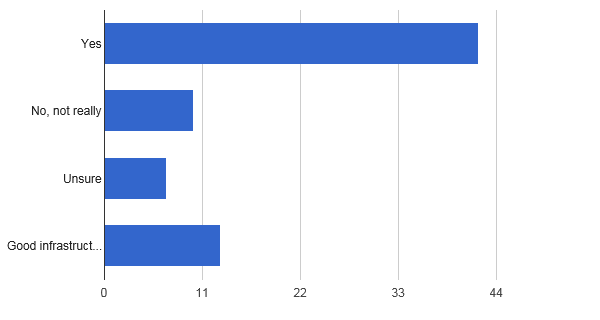 (42, 59.2%)
(10, 14.1%)
(7, 9.9%)
(13, 18.3%)
Is the amount of contact with your RCC/Satellite Sites/Clinical Performance Sites..
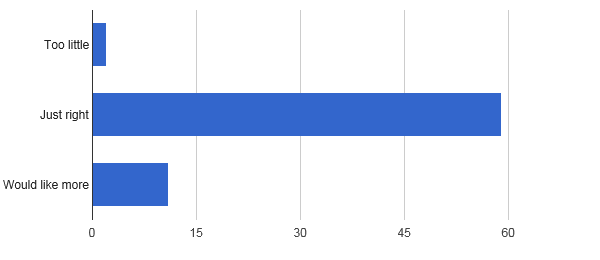 (2, 2.8%)
(59, 81.9%)
(11, 15.3%)
What is the frequency of contact with your RCC/SS/CPS?
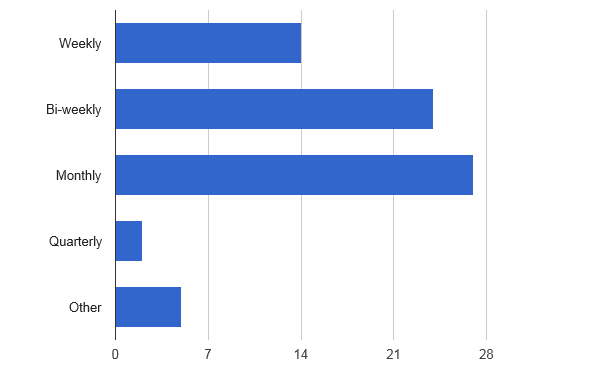 (14, 19.4%)
(24, 33.3%)
(27, 37.5%)
(2, 2.8%)
(5, 6.9%)
Do you feel you have a good understanding of regulatory requirements for StrokeNet trials?
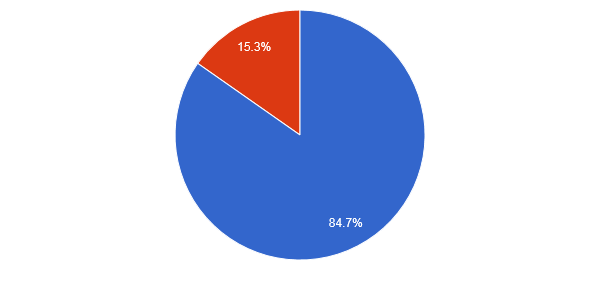 YES -61
NO -11
Are you aware of educational opportunities provided through StrokeNet for your staff?
YES -60
NO -12
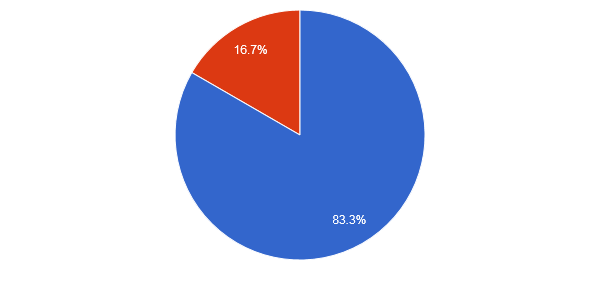 Other Educational Opportunities Suggested By Satellites:
More timely webinars by the cIRB or study project managers regarding specific start up activities, regulatory documents and process with the cIRB
Overall training on general regulatory trial requirements including audit visits
Career development for junior coordinators
Seminars and webinars geared towards clinical coordinator and RCC Manager development
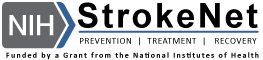 https://www.nihstrokenet.org/
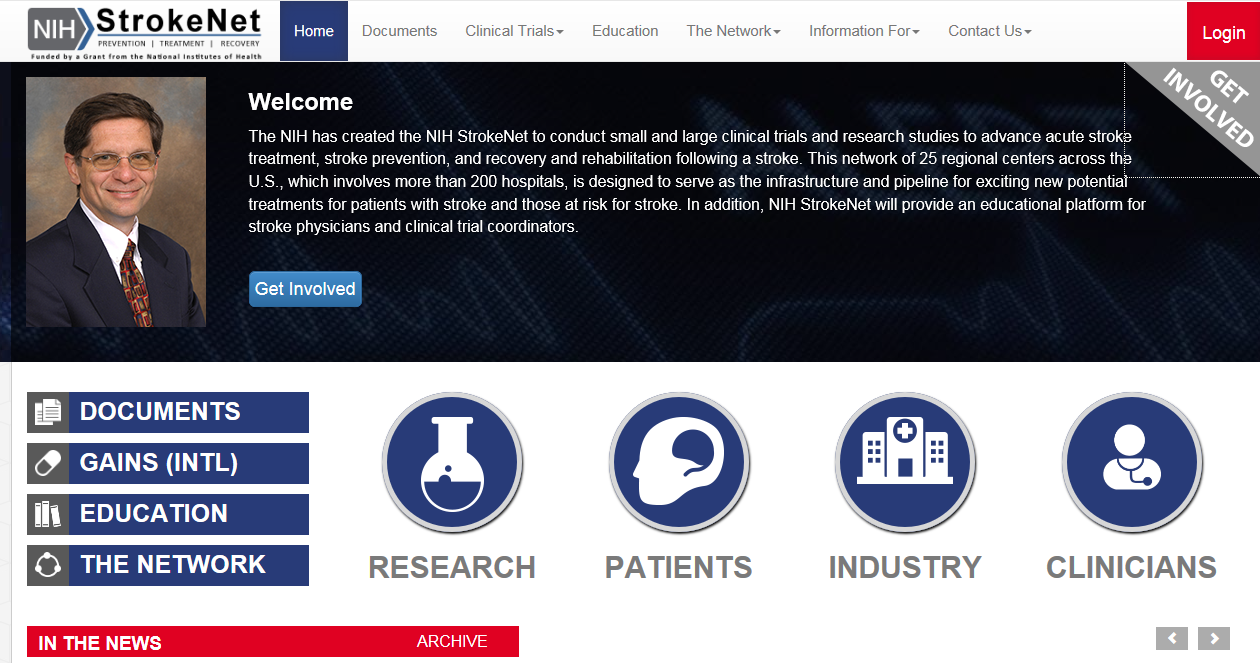 https://www.nihstrokenet.org/
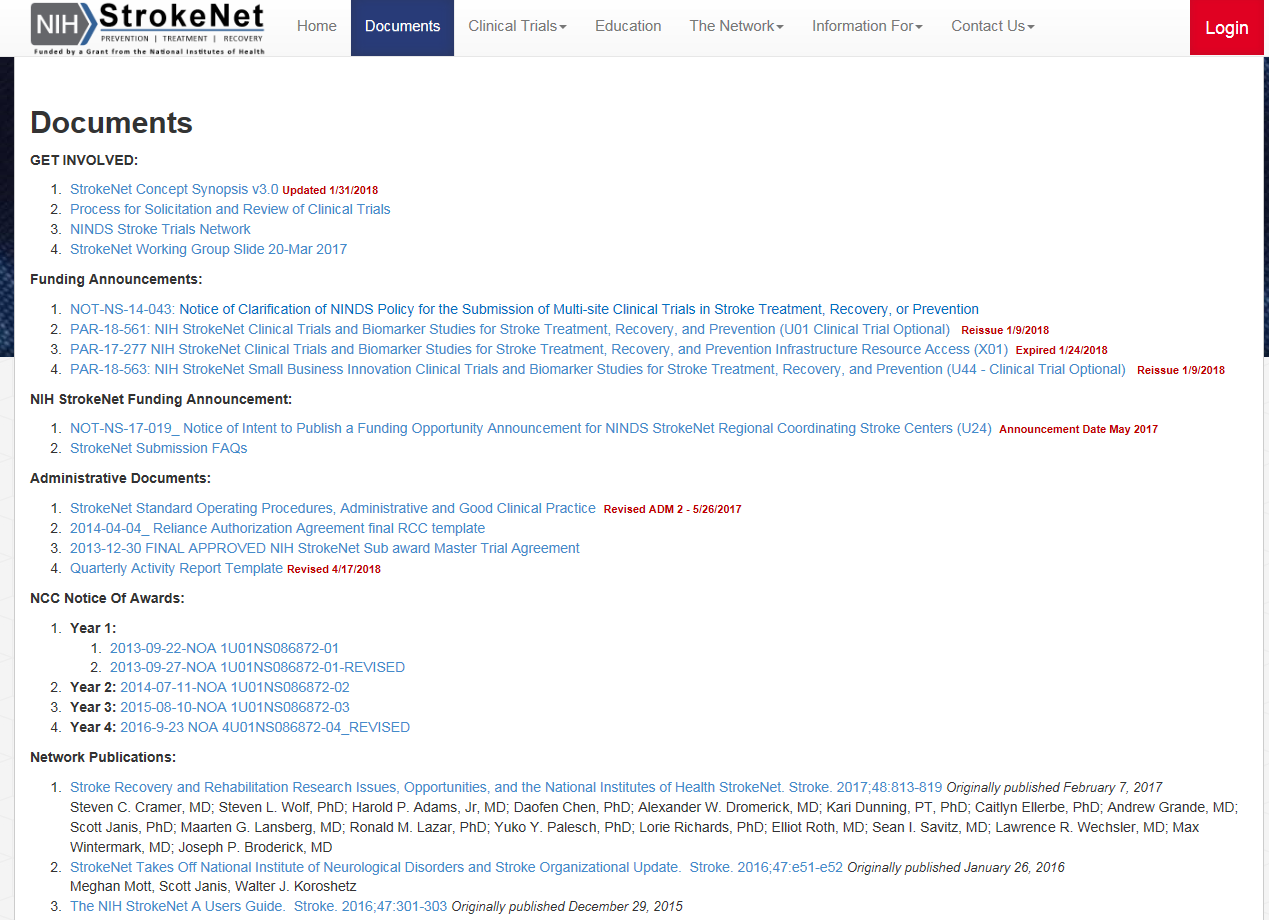 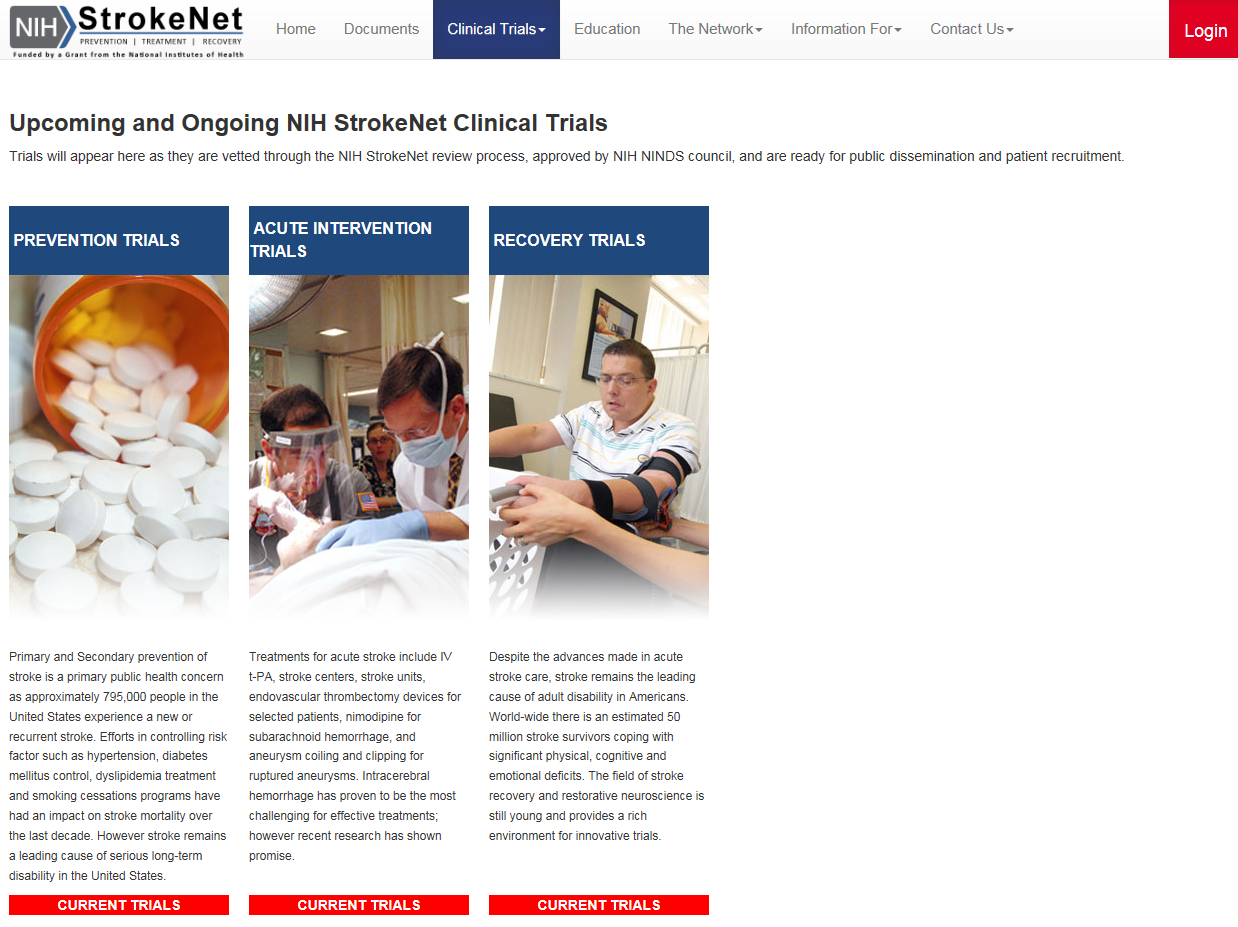 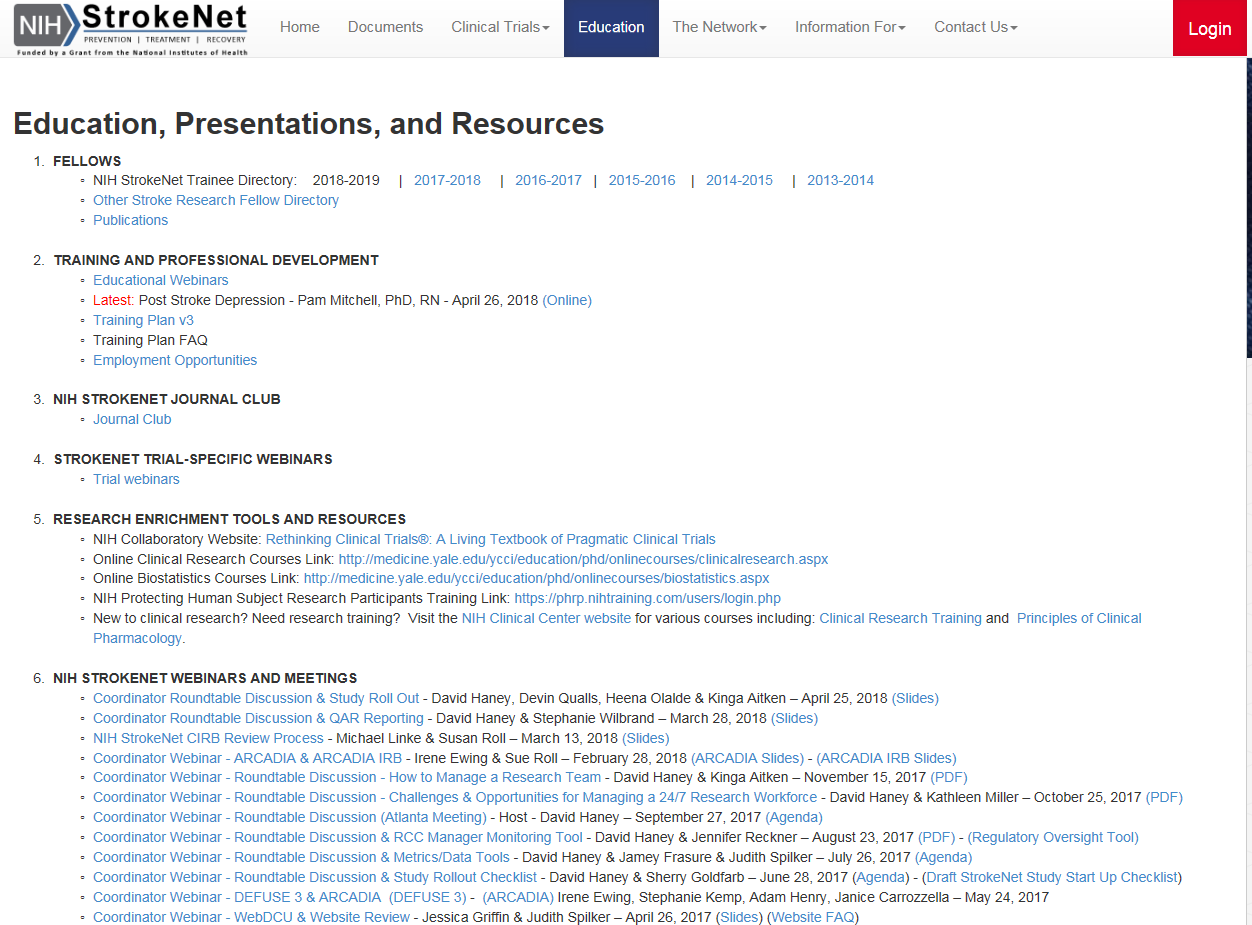 Please rate the level of communication of educational opportunities provided by StrokeNet National and Regional Coordinating Centers on a scale of 0-10 (0=none 10=excellent)
Do you wish to have feedback on the overall and/or specific site selection process for StrokeNet trials?
If Yes, Specify:
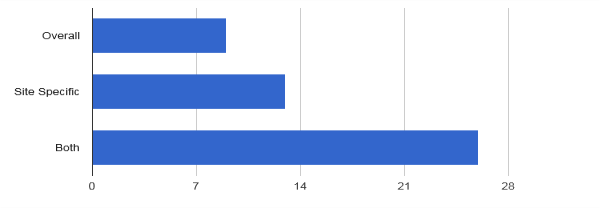 Does your facility utilize Telemedicine?
Does your study site currently use Telemedicine for Clinical Research?
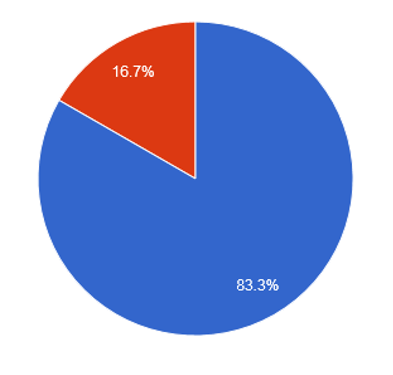 No -12
Yes -13
Yes -60
No -58
What is your biggest barrier to subject recruitment (check all that apply)?
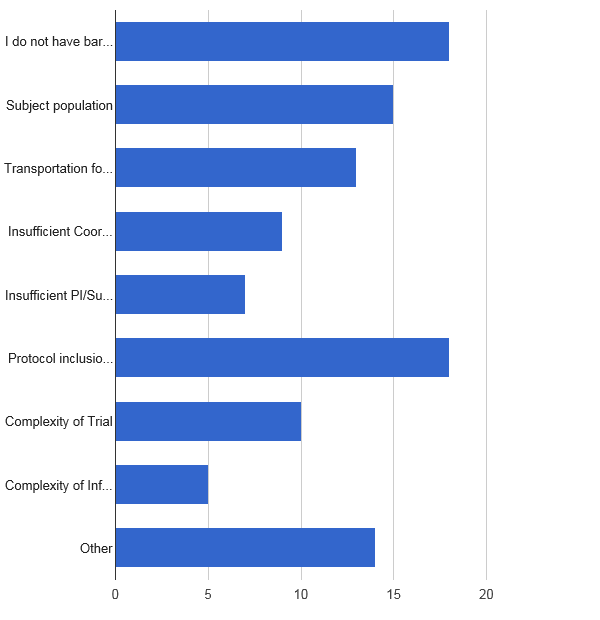 25.7%
21.4%
18- I do not have barriers at my site
18- Protocol inclusion/exclusion criteria
13- Transportation for Follow-up Visits 
15- Subject population 
14- Other
10- Complexity of Trial
9- Insufficient Coordinator availability 
7- Insufficient PI/Sub-I availability
5- Complexity of Informed Consent
18.6%
12.9%
10.0%
21.4%
14.3%
7.1%
20.0%
What is your biggest barrier to subject recruitment?Other:
We do not have 24/7 research coverage at our site 
Remote consent would substantially increase enrollment at our site 
Timing- When working with stroke patients they are usually baffled at what happened to them. It's a horrible time to attempt to get them to participate in a research study. 
Follow up commitment of potential participants
What is your biggest barrier to subject recruitment?Other:
Insufficient per patient compensation for site 
No current trials open 
Long start up process for contracts 
Presently there are no StrokeNet studies open at our site to assess a potential barrier for recruitment. 
Appropriate trials that meet our patient population. 
Site has not been approved to start study as yet
Additional Feedback from Satellite Sites/CPS:
Streamlined Communication: 
“Communication from the NCC can get very confusing with multiple people sending out various things: contracts, agreements, protocols, instructions, etc. An effort to have it more coordinated and more timely would be appreciated.” 

More facetime with RCC Managers
“I would like to see the RCC manager at every investigator meeting for a trial they are expected to oversee.  If travel is not feasible, then please allow us to attend via webinar

Budget and Finance Constraints
“One of the main difficulties we face at the time of initiating a StrokeNet study is the restricted funds provided for start-up. Our site has unavoidable up-front costs ;the institution many times should absorb that since the start-up funds provided by the studies are not sufficient to cover the costs”
“Provide sites with a yearly budget to help with the salary support to hire staff just for research”
Fixed-cost subaward agreements are very complicated ..would be very happy to see us use a different type of agreement to fund StrokeNet trials.”
Additional Feedback from Satellite Sites/CPS Cont’d:
Inclusion of more trial design types
“offering trials that would meet our patient population, those that would be of interest to our physicians; neuro-hospitalists, neurologists, neurosurgeons.”

More feedback on site selection
“Feedback and transparency is important. It would be very helpful to get an idea of where studies stand, particularly when we complete feasibility questionnaires”
“Not knowing why your site is not selected when you have the target population would be helpful so continued effort isn't given if your site will never be selected over a large institution”
Overall Take Away:
StrokeNET RCCs are operating in a common way, with similar styles and frequency of satellite communication
Many RCC managers are interested in expanding ways to assist trial activities at satellite sites
Most satellite sites are happy with the level and frequency of RCC Manager Contact
Most satellite sites are familiar with the CIRB process and network SOPs
Most satellite sites are familiar with the education offerings within StrokeNET and individual RCCs
Areas of consideration: Improving feedback on site selection, Improving/streamlining processes for site start up

KEEP UP THE GREAT WORK!! 
THANK YOU FOR YOUR PARTICIPATION!!
General Informationand Reminders
Question for next months call: 

Presenters for upcoming Meetings/Coordinators Calls.
RCC manager who would like to share insights. 

No Montreal Managers Breakout Session.
Per Joanna Vivalda, RCCs will need to submit a Final-RPPR no later than 120 calendar days from the period of performance end date (7/31/2018).  Earlier in the window is preferred for centers that will receive an award as an RCC for the 2nd cycle of NIH StrokeNet.